Muksunetti-tiedotteetwww.Muksunetti.fikäytä choreme- selainta
JARI LAITINEN
[Speaker Notes: Muksunetti on tiedottamisen ja yhteyden pidon väline, sen avulla vasut saadaan arkistoitua turvallisesti. Se on kasvattajan, johdon pedagoginen väline

Tuetut selaimet Google Chrome, Firefox uusimmat explorerit

Miksi Muksunetti
asiakas palautteessa toivottu sähköistä tapaa 
pedagoginen suunnittelu  työkalu

testaamme, ennen käyttöönottoa
pedanet . ohjeet, usein toistuvat kysymykset Pedanetissä, DIGILOISKIKSEN SIVUILLA

painopistet 
vasu
tiedotteet
kalenteri
tuki
minä-ohjelman käyttö, päivi effica asiat. Laittaka kaikki kysymykse minulle minä jaan niitä eteenpäin. Kakki kysymykset ovat toivottuja ja tervetulleita.

helpdesk jari, Anu Ropponen, Tiina Fyhr.  toimii vasta 17.10 koulutuksen jälkeen-tiedotetaan myöhemmin

kun vaihtaa s-sanan omaksi, olisi hyvä laittaa sinne omaan profiilitietoihin myös s-posti -> unohtuneen salasanan automaattinen lähetys menee sinne
 
voivathan koulutuksiin osallistujat omilla koneilla kokeilla tiedotteiden tekemistä, vaikka vasut ei näy 

kun avaat muksunetin niin osaan käyttäjistä on käyty testaamassa]
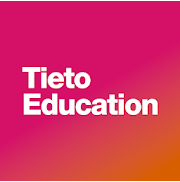 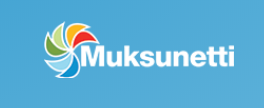 Vakan henkilöstö
Dokumentointi
tiedotteet
kalenteri

Huoltajat
Dokumentointi - lapsen Vasu
Huoltajat
tiedotteet
Hoitoajat - hoitoaikojen varaus
[Speaker Notes: huoltajat käyttävät muksunetin tiedotteitaja kalenteria ja muita ominaisuuksia tietoERdun]
ennen julkaisua tarkasta!
tyhjennä selaimen evästeet ja välimuisti
tarkasta että julkaisukanavat ovat oikein
<Tiedotteet<Julkaisukanavat
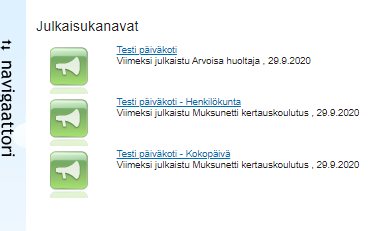 Tiedotteen julkaiseminen-julkaisukanavat
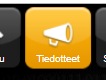 +
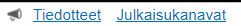 [Speaker Notes: käydään läpi muksunetit painikkeet ja ensimmäiseksi 
julkaisukanavat näet ne kohteet joilla sinulla on oikeus julkaista
muksunetissä tiedotteita voi julkaista eri tasolla 
Kaupunki- Yksikkö-Ryhmä –tasot

Esimiehet antavat julkaisuoikeudet

Tämä asia on vielä hieman kesken, kououtusta esimiehille tulossa lisää]
julkaisut jatkuu….
valitse kenelle julkaiset 1. (julkaisukanava)  ja paina                   2 . ”julkaise tiedote”.
1.
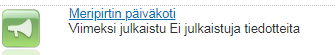 +
2.
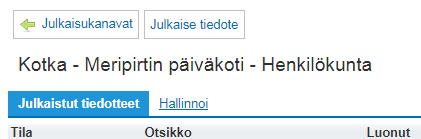 [Speaker Notes: opastettu toiminto ohjaa tiedotteen tekemistä
valitaan ensin, että julkaistaanko henkilökunnalle vai perheille]
julkaiseminen jatkuu vielä…
Otamme Muksunetin käyttöön
Tiedotteeseen voi lisätä 
kuvan
tiedoston 
linkin
Hei!
Varhaiskasvatus ottaa käyttöön……
HUOM!
Liitä tiedostot pdf-muodossa,  niin ne aukeavat puhelimella
[Speaker Notes: Opastettu toiminto ohjaa tiedotteen tekemistä

tiedotteen otsikko
varsinainen teksti
Voit lisätä kuvan– kuva haetaan omalta tietokoneelta tai muksunetistä



 Kun teet tiedotteen tallenna ne pdf-muotoon esim wordissa]
julkaise tiedote
[Speaker Notes: Valitse kuka näkee julkaisun/tiedotteen
oletuksena kaikki roolit on valittu]
julkaise tiedote
[Speaker Notes: ROOLIT KOHDASSA 
Valitaan  ne ketkä näkevät julkaisun
oletuksena kaikki]
julkaise tiedote
päivämäärillä valitaan, milloin tiedote on näkyvissä, oletuksena  1 kk
kellon ajalla voi määritellä, koska tiedotteesta lähtee ilmoitus vanhemmille Tieto Edu –sovellukseen – Tällä hetkellä julkaise heti.  kellonaika ei toimi.
[Speaker Notes: Päivämäärä
Kellon aika

MIKÄLI VANHEMMAT ON SALLINEET  OMASTA PUHELIMESTA  ILMOITUKSET]
Julkaise tiedote…
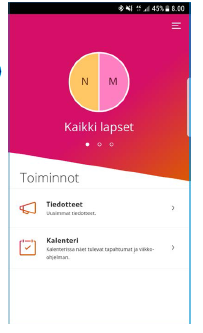 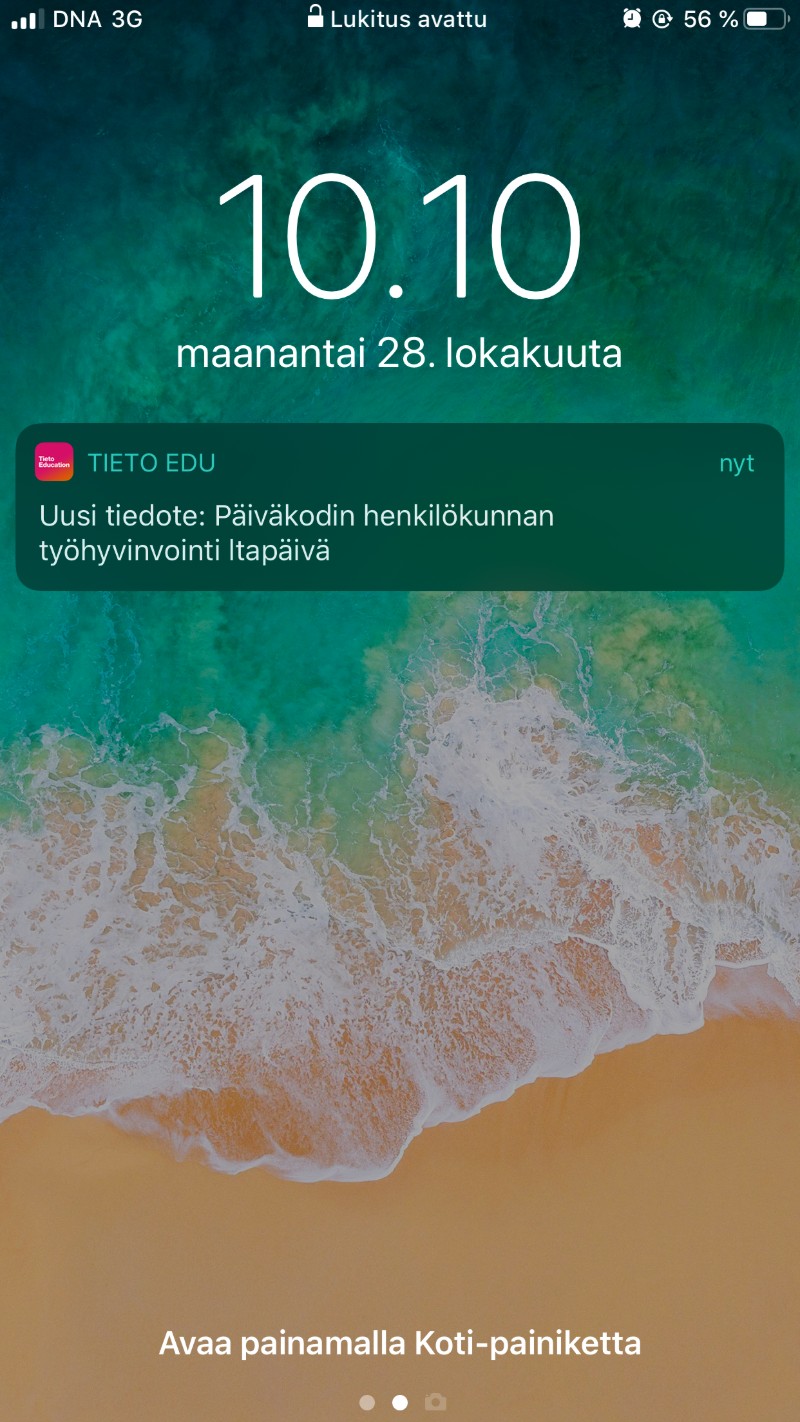 Lopuksi ”Julkaise”
ilmoitus vanhempien puhelimeen
tiedote tulee näkyville työntekijöille Muksunetin etusivulle ja vanhemmille Tieto-Edu sovellukseen
jari laitinenjari.laitinen@kotka.fi040 744 8140muksuhelppi@kotka.fi